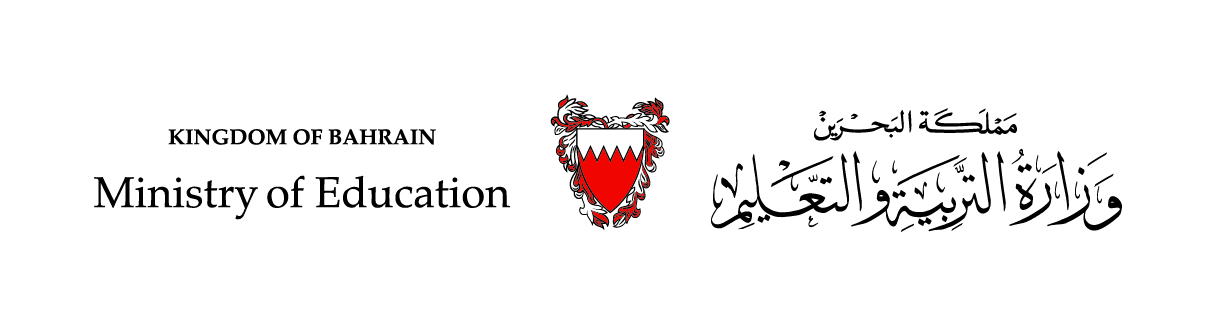 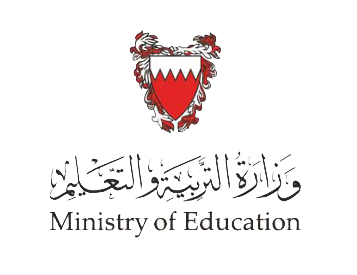 اهداف الدرس:
 إدراك أهمية تنظيم القوائم المالية.
 التطبيق على اعداد القوائم المالية.
أنواع القوائم المالية
القوائم المالية هي قوائم يعدها المشروع في نهاية الفترة المحاسبية و التي قد تكون كل 3 شهور او 6 شهور او سنة، لتبين نتيجة المشروع و المركز المالي له، وتتكون من 3 قوائم:

قائمة الدخل. 
قائمة رأس المال. 
قائمة المركز المالي ( الميزانية العمومية ).
قائمة الدخل
هي قائمة تبين نتيجة المشروع من ربح او خسارة خلال فترة زمنية معينة.
تلخص هذه القائمة الإيرادات والمصروفات لتبين صافي الدخل ( ربح او خسارة)عن فترة زمنية ما.
صافي الدخل = الايرادات – المصروفات
تضاف المهمات المستخدمة و الأجور و الإيجار الى بند المصروفات
زيادة الإيرادات عن المصروفات = + ربح   زيادة المصروفات عن الإيرادات = – خسارة  
مثال 1 : استخرجت البيانات الآتيه من دفاتر محلات الامل للأدوات المنزلية عن السنة المنتهية 31/12/2019 ( الدينار البحريني ):
محلات الامل للأدوات المنزليةقائمة الدخلعن السنة المنتهية 2019/12/31
الحل:
المطلوب : اعداد قائمة الدخل عن الفترة المنتهية
 في 31\12\2019
يرحل الناتج الى قائمة رأس المال
وزارة التربية والتعليم – 2020م
مثال 2 : استخرجت البيانات الآتيه من دفاتر شركة البحرين للنجارة عن السنة المنتهية 2018/12/31 ( الدينار البحريني ):
الحل:
شركة البحرين للنجارةقائمة الدخلعن السنة المنتهية 2018/12/31
المطلوب : اعداد قائمة الدخل عن الفترة المنتهية
 في 2018/12/31
يرحل الناتج الى قائمة رأس المال
وزارة التربية والتعليم – 2020م
قائمة رأس المال
هي قائمة توضح حقوق الملكية لصاحب المشروع في نهاية فترة زمنية معينة.
اسم الشركة
قائمة رأس المال
عن السنة المنتهية .................
وزارة التربية والتعليم – 2020م
بالرجوع الى المثال 1: أعد قائمة رأس المال لمحلات الامل للأدوات المنزلية خلال شهر يناير 2010 ( الدينار البحريني ): 
حيث أن رصيد رأس المال في بداية السنة كان 12000 د.ب ، وقام صاحب المشروع محمد بسحب 1000 د.ب لإستخدامه الشخصي.
محلات الامل للأدوات المنزليةقائمة الدخلعن السنة المنتهية 2019/12/31
محلات الامل للأدوات المنزليةقائمة رأس المالعن السنة المنتهية 2019/12/31
وزارة التربية والتعليم – 2020م
قائمة الميزانية العمومية
هي قائمة توضح المركز المالي للشركة وتشتمل على الأصول والخصوم وحقوق الملكية. يجب أن تتساوى الأصول مع الخصوم وحقوق الملكية في الميزانية العمومية حتى تبقى القائمة دائماً في حال توازن الاصول = الخصوم + حقوق الملكية قد نحتاج فيها لرأس المال في نهاية المدة الزمينة من قائمة رأس المال وهي تساوي حقوق الملكية
وزارة التربية والتعليم – 2020م
وزارة التربية والتعليم – 2020م
نشاط : اكمل الجدول التالي مستخدما المعادلة المحاسبية:
> 32000+ 73000= 105000 > 98000 – 21000 = 77000> 142000 – 90000 = 52000
وزارة التربية والتعليم – 2020م
شركة الحياةالميزانية العموميةعن السنة المنتهية 2019/6/31
مثال 3 : من خلال المعطيات أدناه المطلوب اعداد الميزانية العمومية لشركة الحياة للسنة المنتهية 2019/6/31م :
يرحل من قائمة رأس المال
وزارة التربية والتعليم – 2020م